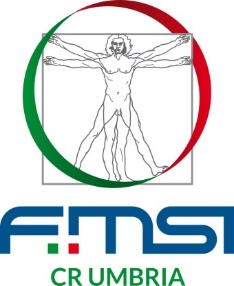 INFORMAZIONI GENERALI
CREDITI ECM 4
La presenza sarà verificata tramite scheda di valutazione e questionario di apprendimento, che dovranno essere compilati e restituiti alla Segreteria Organizzativa al termine dei lavori. Gli attestati  ECM saranno inviati successivamente alla conclusione delle attività.

MODALITÀ DI ISCRIZIONE
Il corso è indirizzato a Medici dello Sport FMSI, Ortopedici, Radiologi, Fisiatri, Medici di Medicina Generale, Pediatri. L’iscrizione è gratuita per tutte le figure professionali indicate. La partecipazione sarà riservata ad un numero massimo di 20 iscritti, si prega effettuare una pre-registrazione, inviando la propria scheda di iscrizione entro il 22/11/2017 via e-mail a: formazione@associazionealveare.org
ATTESTATO DI PARTECIPAZIONE
L’attestato di partecipazione sarà consegnato a tutti i partecipanti regolarmente iscritti che ne faranno richiesta presso il desk della Segreteria Organizzativa al termine dei lavori.
Evento realizzato con Il contributo di
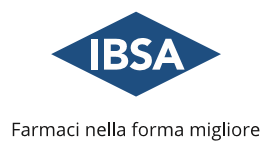 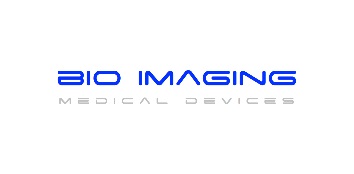 CORSO DI TERAPIA INFILTRATIVA CON 
GUIDA ECOGRAFICA: SPALLA
PERUGIA – Via Benedetto Marcello n. 28
Venerdì 12 GENNAIO 2018
PROGRAMMA
Ore 16.00    Registrazione dei partecipanti
Ore 16.30    Presentazione del Corso e Saluti
Ore 17:00     Anatomia ecografica SPALLA	
	     Prof.ssa Silvana Giannini    
Ore 17:30     Prove pratiche su modello
Ore 18:30     Coffee break
Ore 19:00     Terapia infiltrativa con guida ecografica 
                       SPALLA
                       Dott. Giovanni Boni Ore 19:30    Prove pratiche su modelloore 20:30     Questionario di verifica ECM
Ore 21.00    Chiusura lavori

Prof.ssa Silvana Giannini 
Specialista in Radiodiagnostica 
Casa di Cura Villa Stuart -Roma

Dott.Giovanni Boni 
Specialista in Medicina dello Sport  Foligno
Presidente FMSI Comitato Regionale Umbria
INFORMAZIONI LOGISTICHE 
L’evento organizzato dal Comitato Regionale Umbria FMSI si terrà il 12 gennaio 2018 a Perugia in via Benedetto Marcello n. 28

PER INFORMAZIONI
Per informazioni sulla partecipazione al Corso e di carattere logistico:Segreteria organizzativa: Alveare Associazione di Volontariato formazione@associazionealveare.org  - 
tel: 328 7682765